Using Amateur Radio Links to Test Ionospheric Models
CCMC Workshop 2024
A.T. Chartier1, J. Steele1, G. Sugar1,2, D. R. Themens3, S.K. Vines1, J.D. Huba4

1Johns Hopkins Applied Physics Lab, Laurel, Maryland, USA. 
2Now at SpaceX, 1 Rocket Road, Hawthorne, CA 90250 
3Department of Physics, University of New Brunswick, Fredericton, New Brunswick, Canada. 
4Syntek Technologies, Fairfax, VA, USA
Acknowledge NASA 80NSSC21K1557. CSA 21SUSTCHAI. Thanks to Hams for WSPRNet, UMass Lowell GIRO for Digisonde data, MIT for the GPS data, Australian DST for PHaRLAP raytracer
Outline
WSPRnet data
2024 eclipse case study

Homing raytracing analysis

Code availability
‹#›
6 June 2024
Weak Signal Propagation Reporter
WSPR protocol logs amateur radio ‘links’, including:
Transmitter location	
Receiver location
Time
Frequency
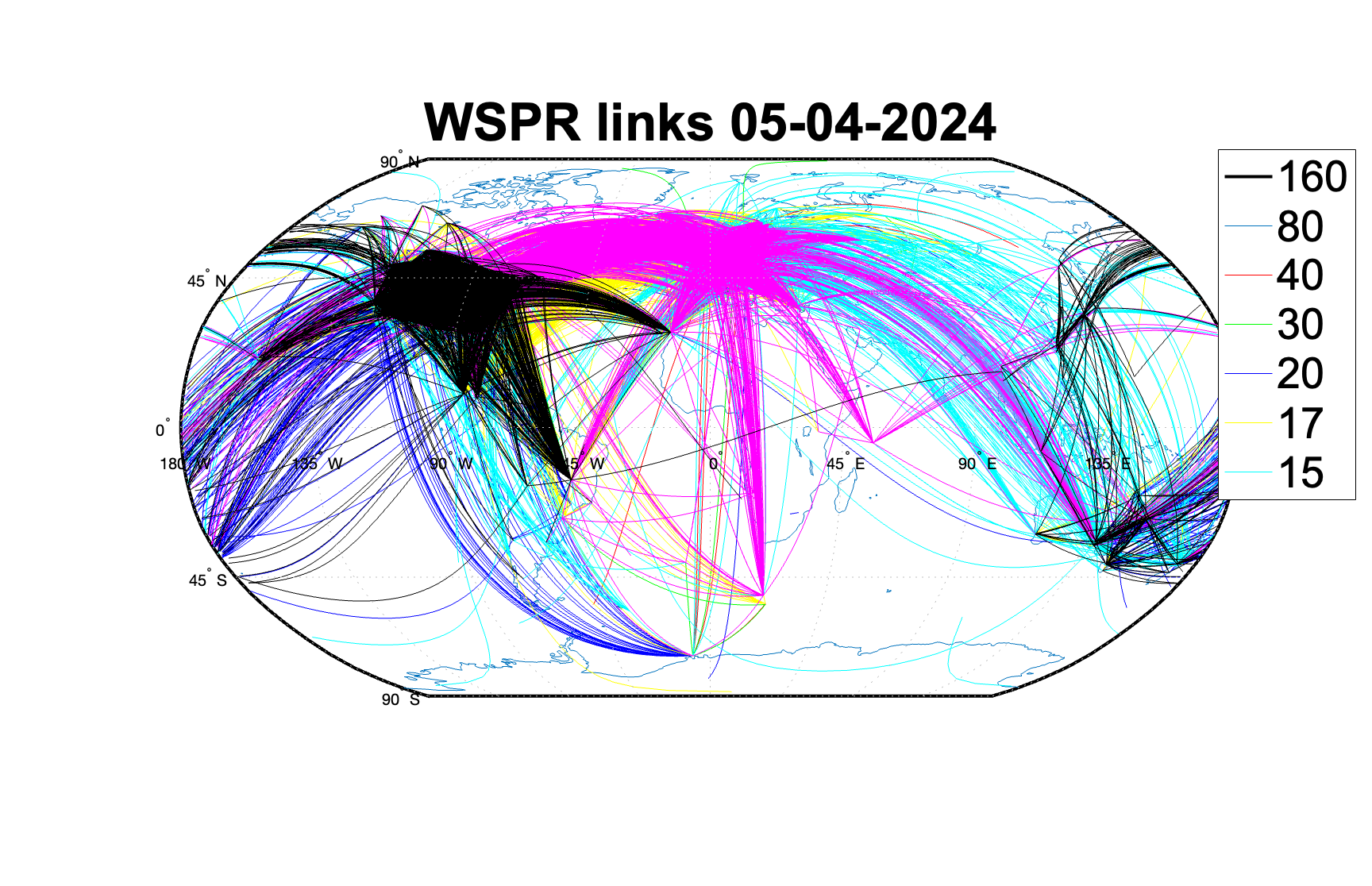 Band (m)
Figure shows one day of WSPR links:
Max 10k links/band
>250-km great circle 
160 – 15 m bands (~2 – 20 MHz)
‹#›
6 June 2024
WSPR shows effects of 2024 eclipse
F-layer ionosphere is almost always dense enough to reflect 160-m band (~2 MHz)
At low power, D/E-region absorption is the limiting factor -> 160-m links are most commonly received at night
2024 eclipse provided a low-absorption channel supporting 160-m propagation
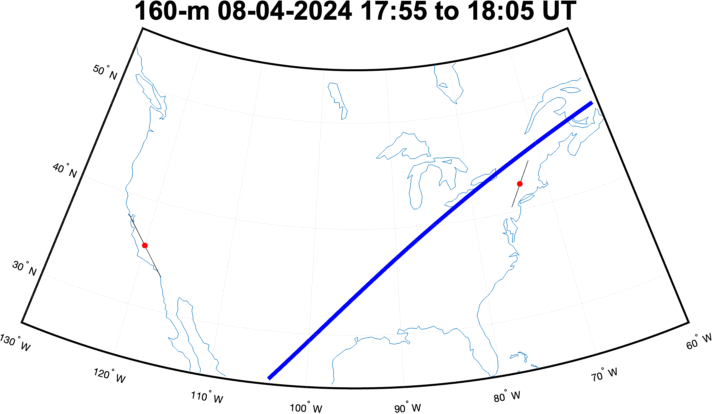 2X usual traffic on 8 April
Eclipse-related propagation
‹#›
6 June 2024
Testing models with WSPR data
Raytracers (e.g. PHaRLAP) calculate signal propagation through model ionospheres
Homing algorithm (developed for this project) uses optimized iterative search over ray azimuth/elevation to find point-to-point solutions
Output ionogram
Rays ‘home’ from A to B
Azimuth/Elevation search space
B
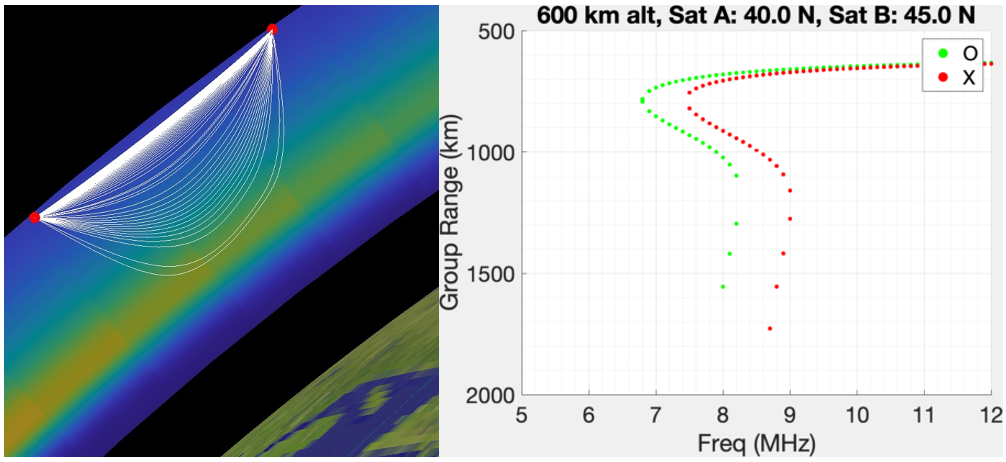 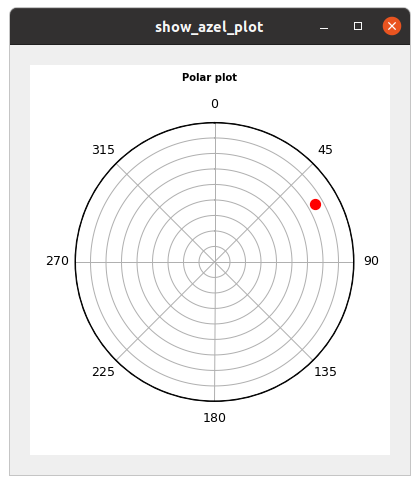 A
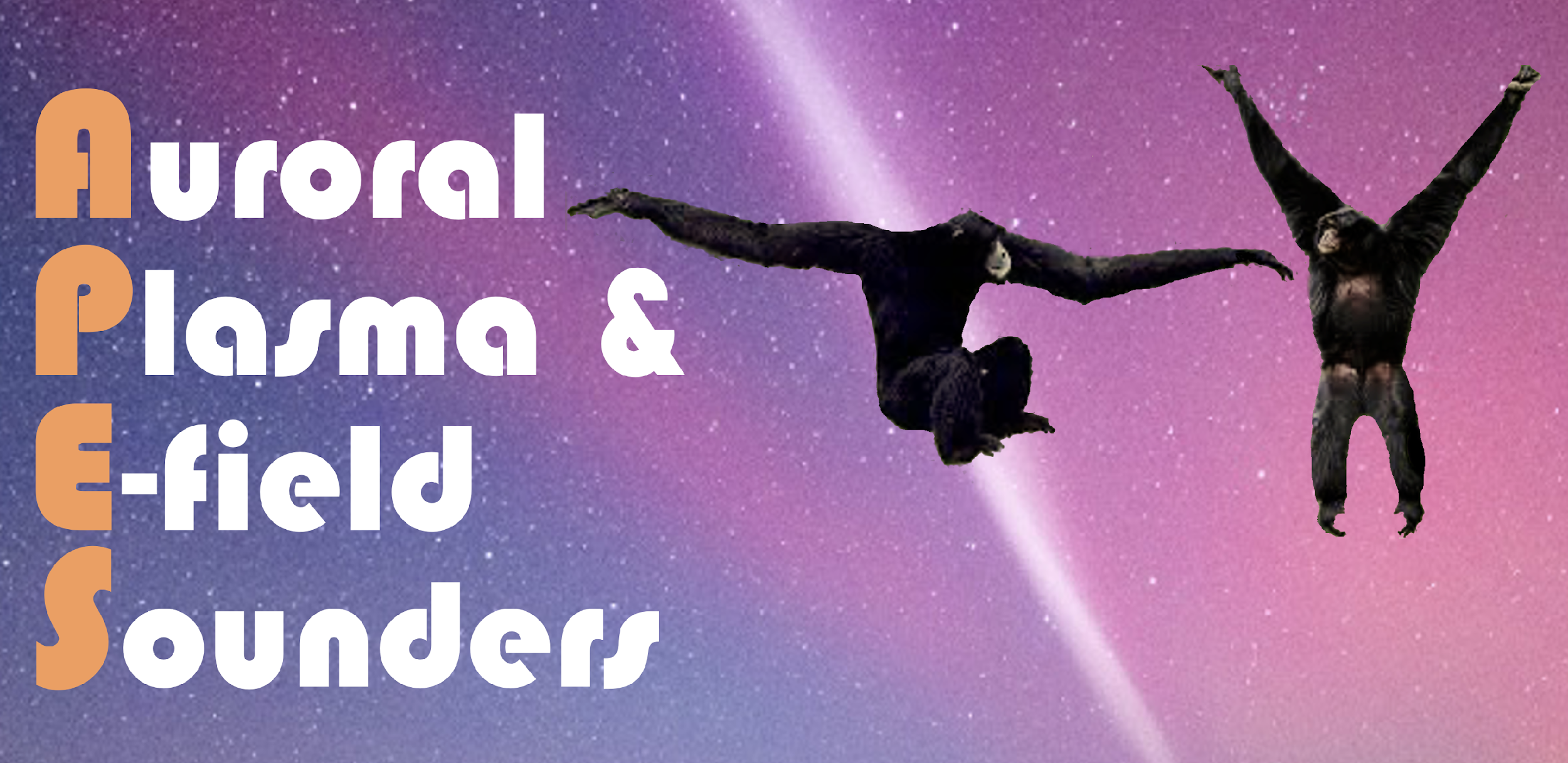 ‹#›
6 June 2024
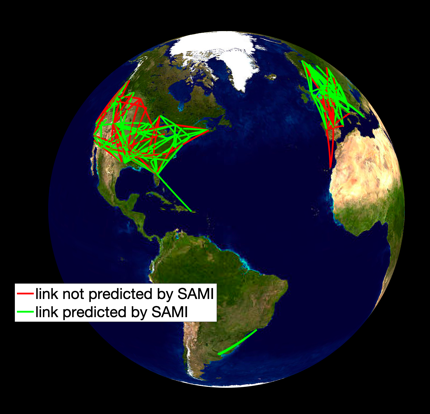 Testing models with WSPR data
#1 Grab list of point-to-point HF links from WSPRnet database
#2 Pull out the links between 500-2000 km great circle distance (likely single hop)
#3 Use homing raytracing to test whether SAMI3 predicts the observed propagation paths
Overall: 55% success during March 2019
70% from 6 – 18 LT, 38% from 18 – 6 LT
‹#›
6 June 2024
Open-source tools created by this project
Optimized multilateration algorithm to assess model ability to mitigate ionospheric effects on GPS position

ML algorithm to ‘clean’ autoscaled ionogram parameters prior to use in data assimilation or validation

Homing raytracing algorithm to test ionospheric models’ ability to predict HF comms
‹#›
6 June 2024
Summary
WSPR amateur radio data used to test ionospheric models
Project also delivered GPS and ionosonde test algorithms
New validation tools available at: https://github.com/alexchartier/raytracing
March 2019 test provides a baseline of SAMI3 performance:

Ionospheric err. on GPS 3D pos: 1.6m

Single-hop HF comm: 55% success

NmF2: 1x1011 el. m3 overestimate (27%)
‹#›
6 June 2024